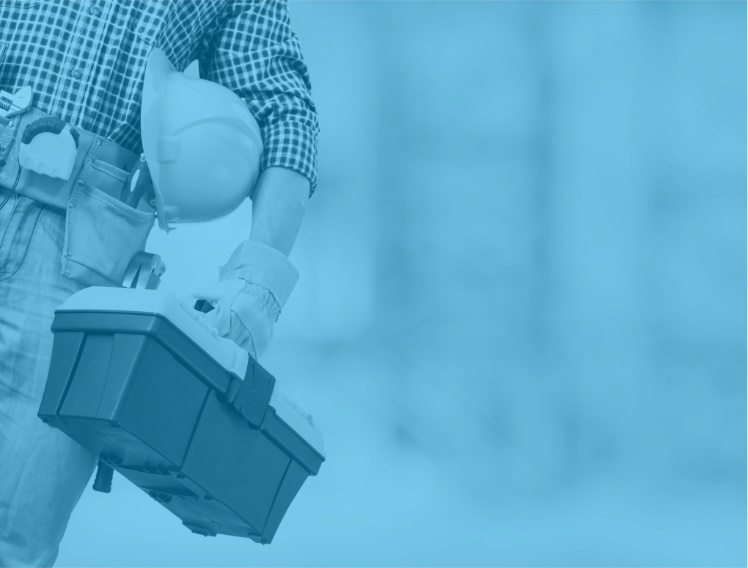 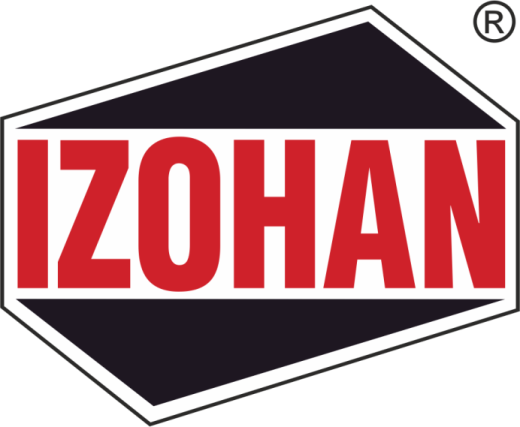 Świat idzie do przodu.
Naszą ambicją jest go wyprzedzać.
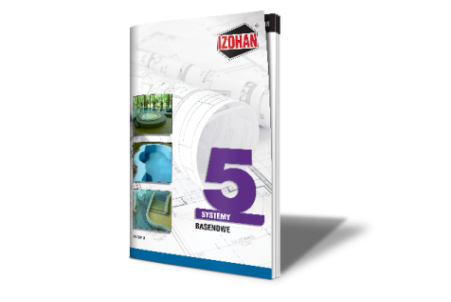 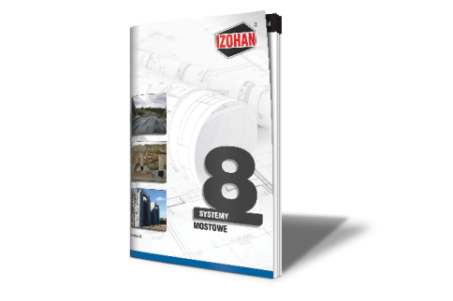 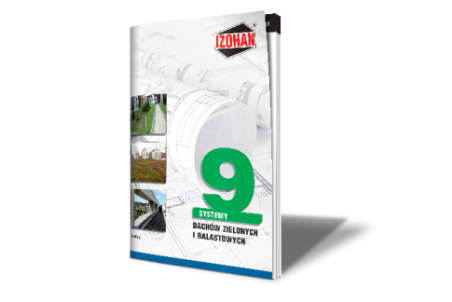 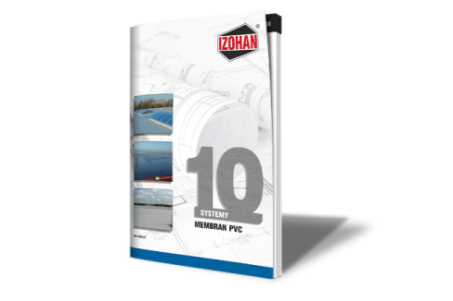 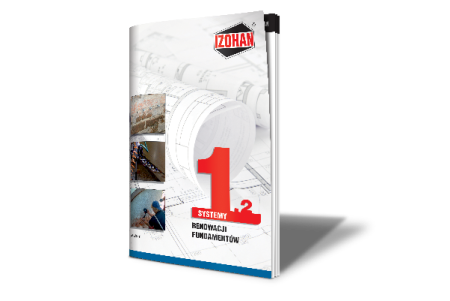 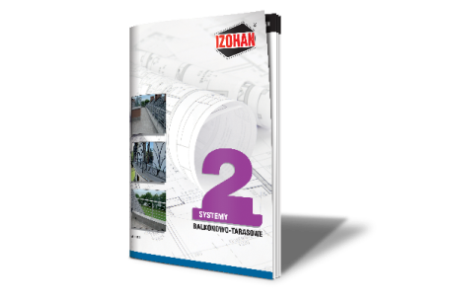 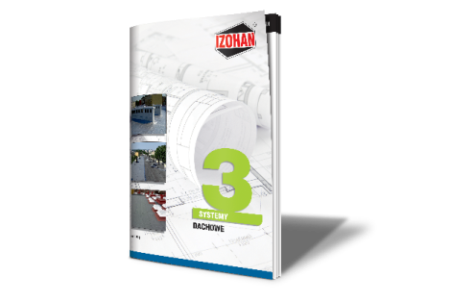 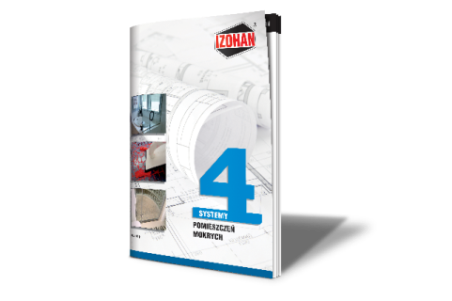 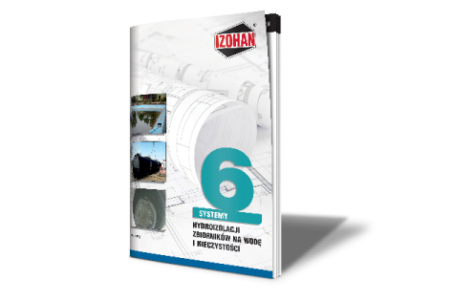 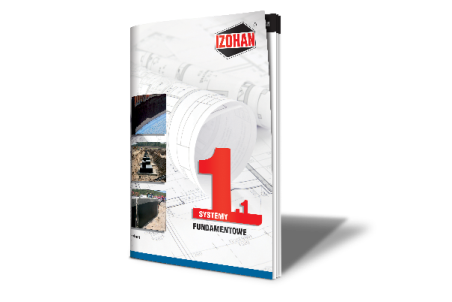 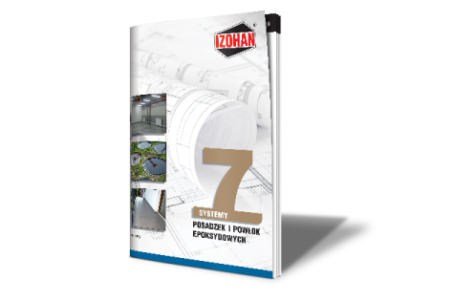 Profesjonalne Systemy Hydroizolacji
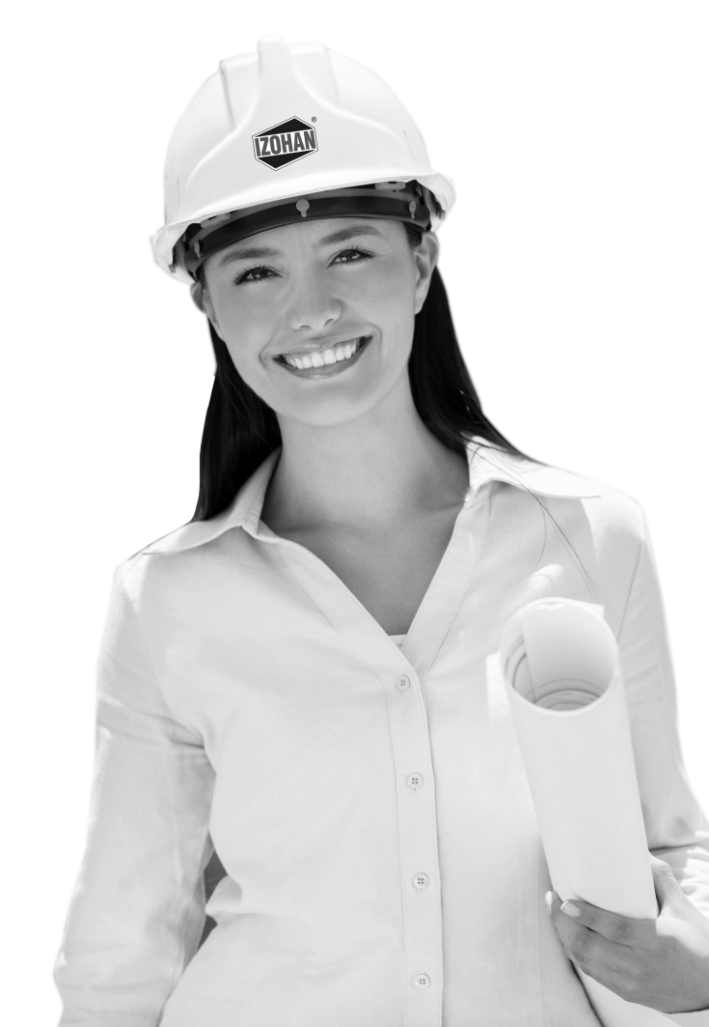 FILM    O NASZEJ FIRMIE
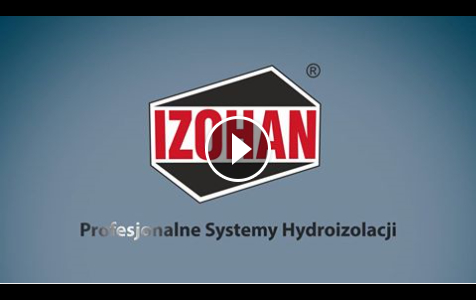 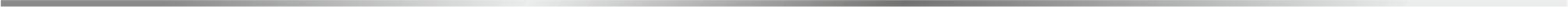 www.izohan.pl 
info@izohan.pl
Tel./fax. 58 781 45 85
IZOHAN sp. z o.o. 
ul. Łużycka 2,
81-963 Gdynia
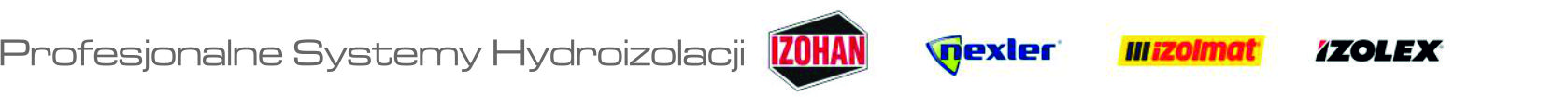 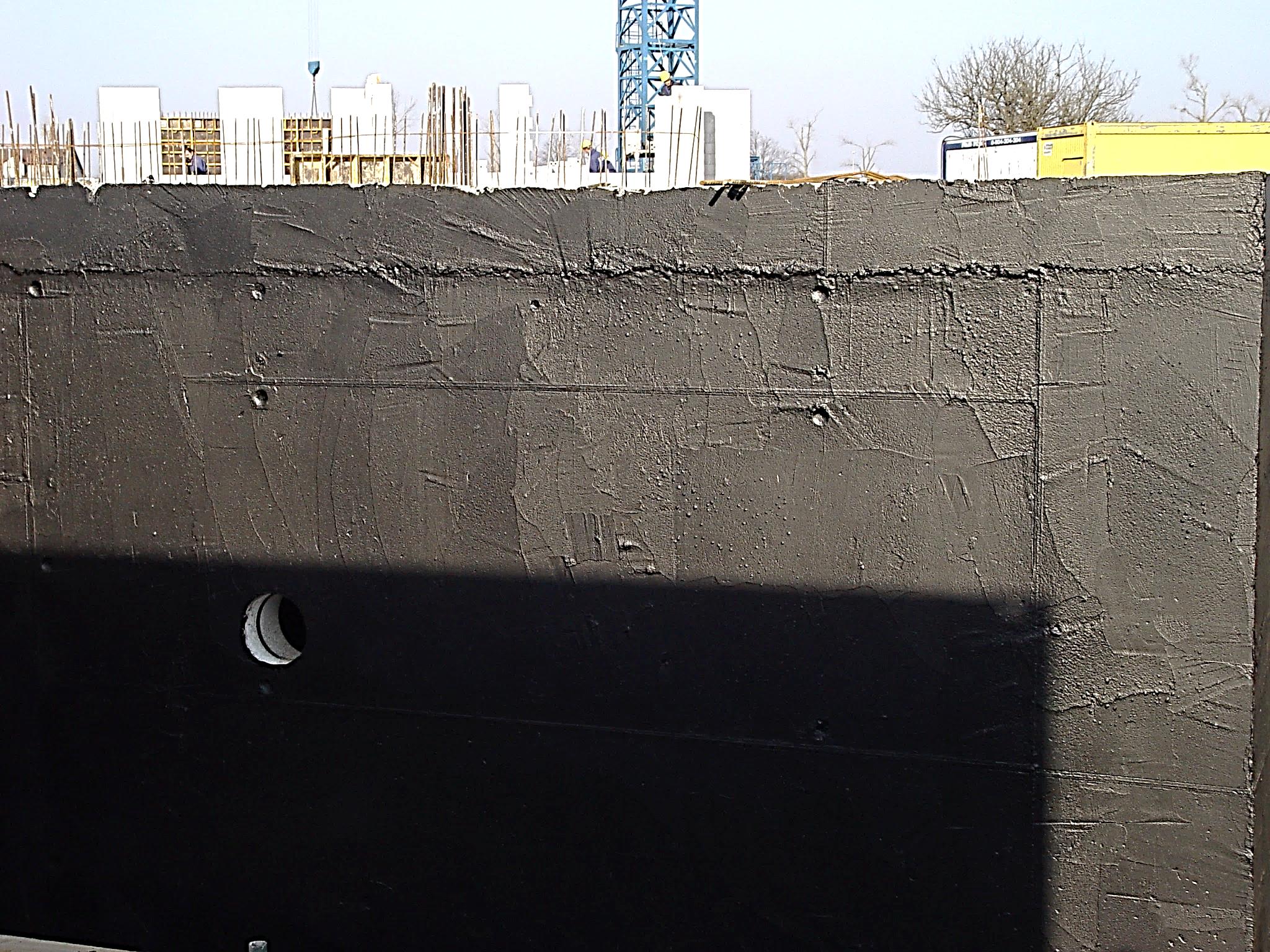 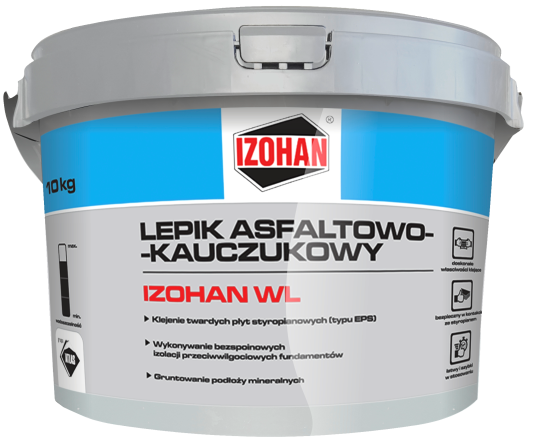 IZOHAN WL
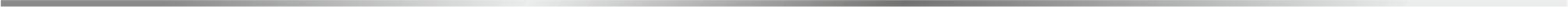 www.izohan.pl 
info@izohan.pl
Tel./fax. 58 781 45 85
IZOHAN sp. z o.o. 
ul. Łużycka 2,
81-963 Gdynia
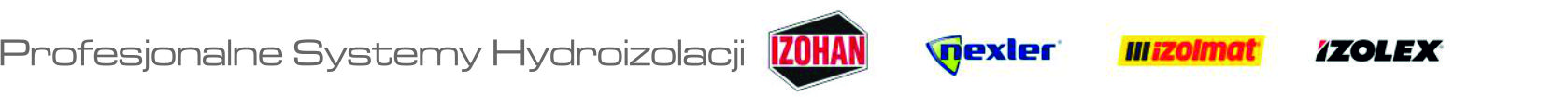 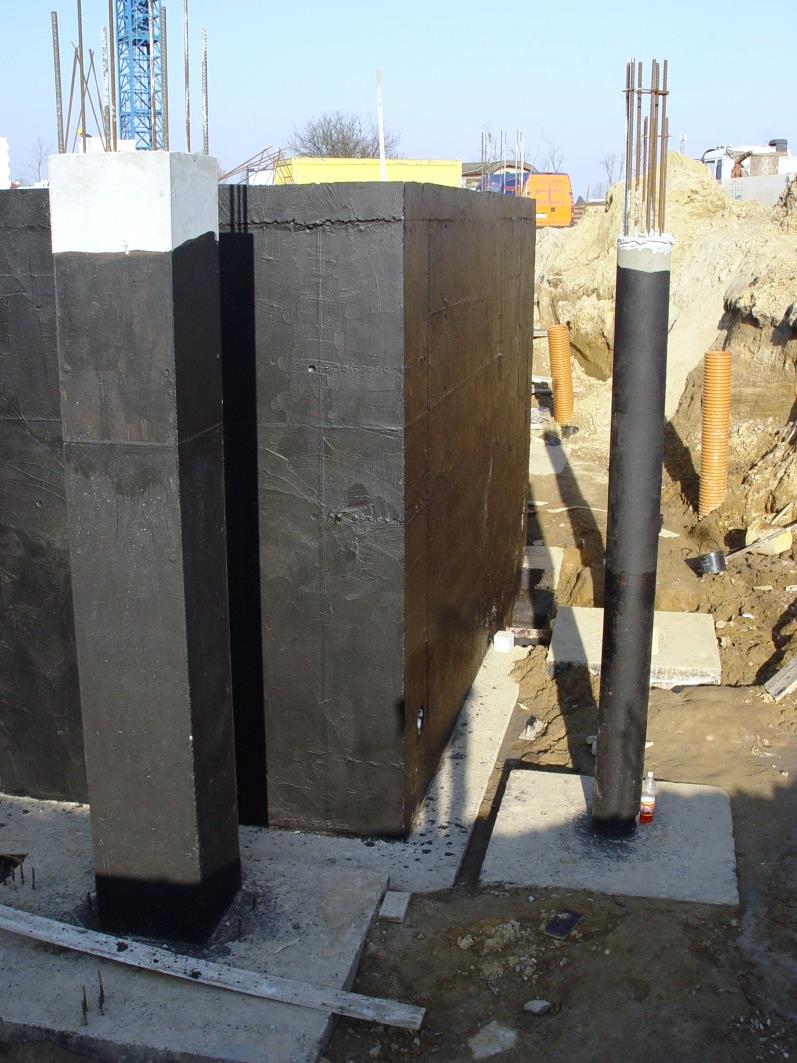 IZOHAN WL
        GRUNT, HYDROIZOLACJA 
        PRZECIWWILGOCIOWA
        ORAZ KLEJ (EPS)
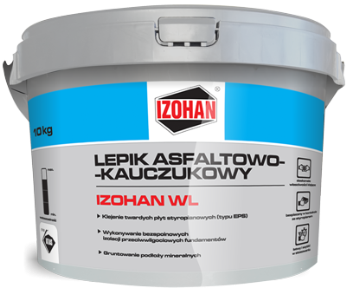 IZOHAN WL
dyspersyjna masa 
hydroizolacyjno-klejąca 

Zużycie:
 przy gruntowaniu: 0,2 kg/m2
 przy wykonywaniu izolacji przeciwwilgociowych: 
0,6–0,8 kg/m2/warstwę
 przy płytach polistyrenowych: 
1,0–1,5 kg/m2

Opakowanie: 
10 kg, 20 kg
►	Przyklejanie twardych płyt styropia-	nowych (EPS).

►	Gruntowanie podłoży mineralnych pod 	właściwą izolację w systemie IZOHAN 	W 	po rozcieńczeniu z wodą 1:1 (woda: 	IZOHAN WL).

►	Wykonywanie bezspoinowych powłok 	przeciwwilgociowych podziemnych części 	budowli.
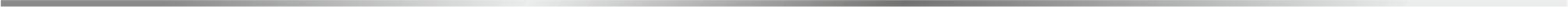 www.izohan.pl 
info@izohan.pl
Tel./fax. 58 781 45 85
IZOHAN sp. z o.o. 
ul. Łużycka 2,
81-963 Gdynia
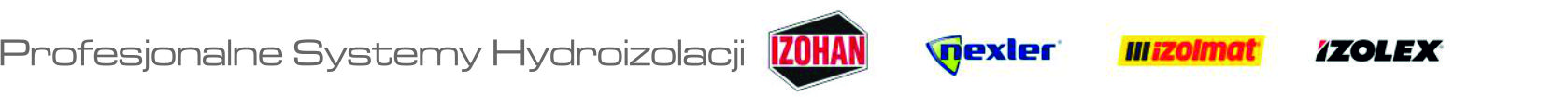 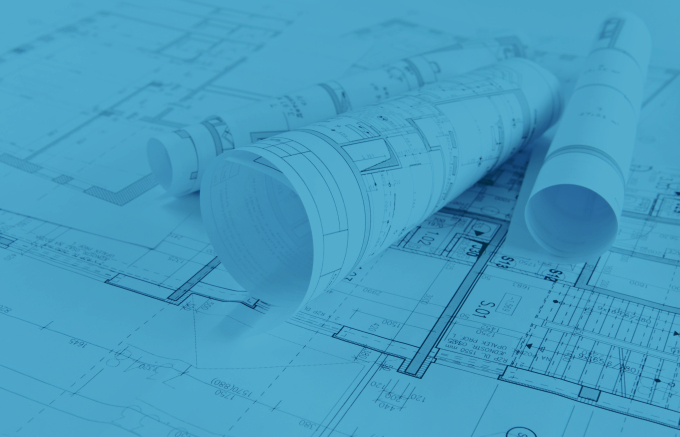 IZOHAN WL 
WŁAŚCIWOŚCI
łatwy i szybki
w stosowaniu
gotowy do użycia
bardzo dobra
przyczepność
doskonałe
właściwości klejące
do podłoży
mineralnych
wodochronny
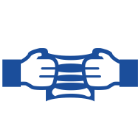 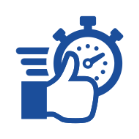 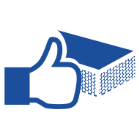 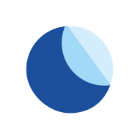 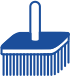 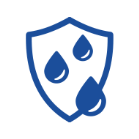 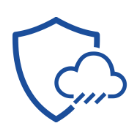 tworzy izolację
bezrozpuszczalnikowy
odporną na działanie
czynników
atmosferycznych
bezpieczny w kontakcie 
ze styropianem
daje się nakładać pędzlem lub szczotką dekarską
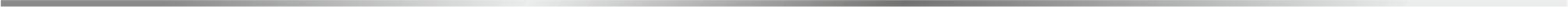 www.izohan.pl 
info@izohan.pl
Tel./fax. 58 781 45 85
IZOHAN sp. z o.o. 
ul. Łużycka 2,
81-963 Gdynia
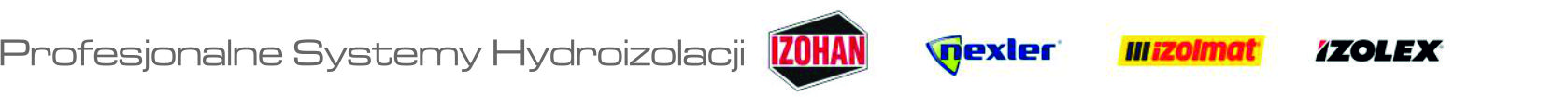 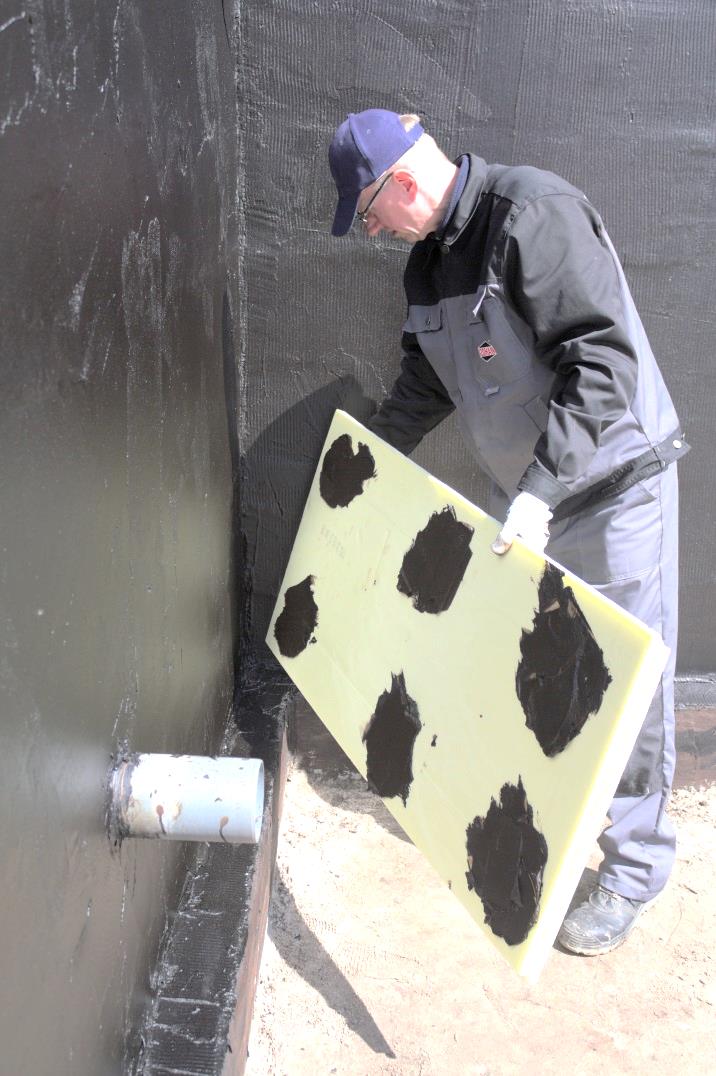 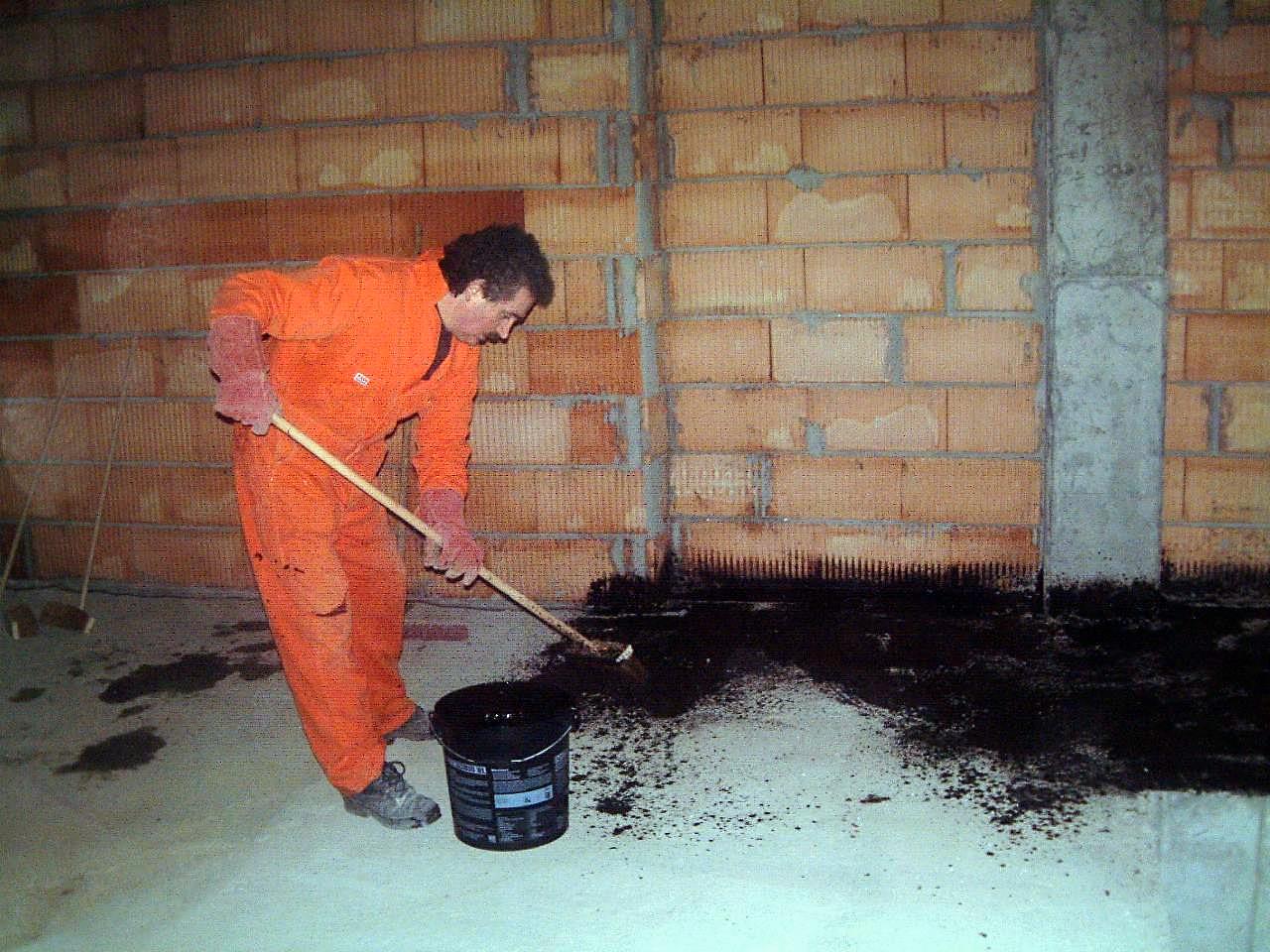 KLEJENIE
PŁYT STYROPIANOWYCH
WYKONYWANIE POWŁOK PRZECIWWILGOCIOWYCH
GRUNTOWANIE
PODŁOŻY MINERALNYCH
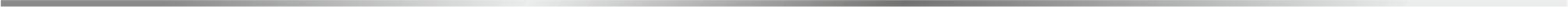 www.izohan.pl 
info@izohan.pl
Tel./fax. 58 781 45 85
IZOHAN sp. z o.o. 
ul. Łużycka 2,
81-963 Gdynia
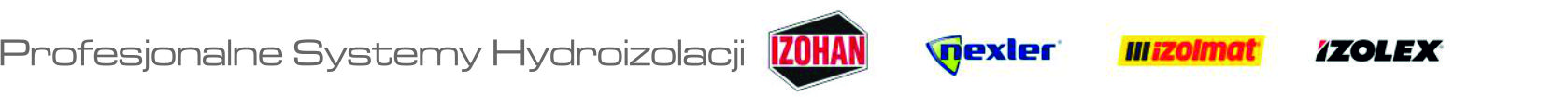 IZOHAN WL
        PARAMETRY TECHNICZNE
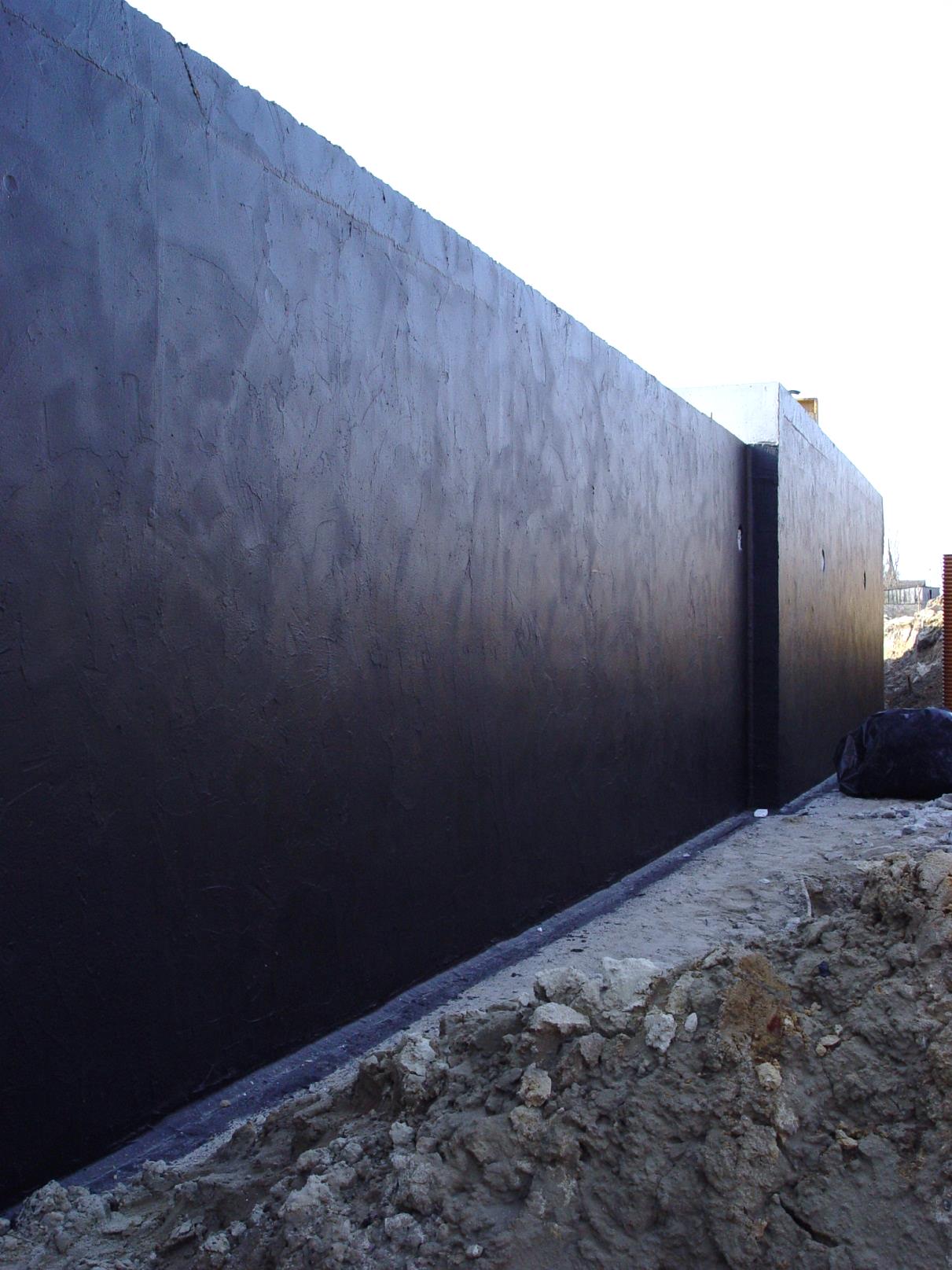 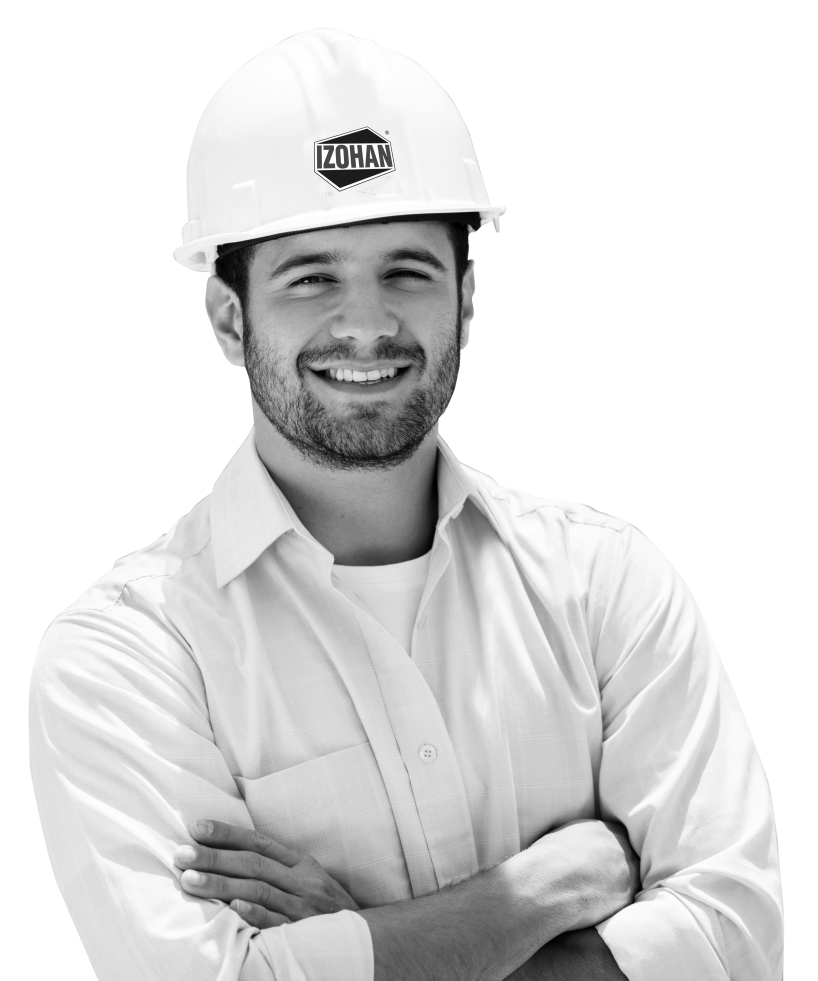 ►	ZUŻYCIE:
	gruntowanie 0,2 kg/m²
	izolacja przeciwwilgociowa 0,6-0,8 kg/m²/mm
	klejenie EPS 1,0-1,5 kg/m²

►	CZAS TWORZENIA POWŁOKI:   ≤ 6 godzin 

►	CZAS POMIĘDZY NANOSZENIEM WARSTW:
	ok. 3 godzin

►	SPŁYWNOŚĆ POWŁOKI W POZYCJI PIO-	NOWEJ CZASIE  5 H W TEMP. 100 °C:
	nie spływa

►	GIĘTKOŚĆ POWŁOKI PRZY PRZEGINANIU
 	NA WALCU O Ø 30 MM  W TEMP. -10 °C: 
	brak rys i pęknięć
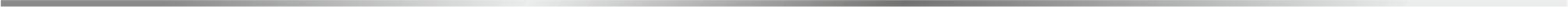 www.izohan.pl 
info@izohan.pl
Tel./fax. 58 781 45 85
IZOHAN sp. z o.o. 
ul. Łużycka 2,
81-963 Gdynia
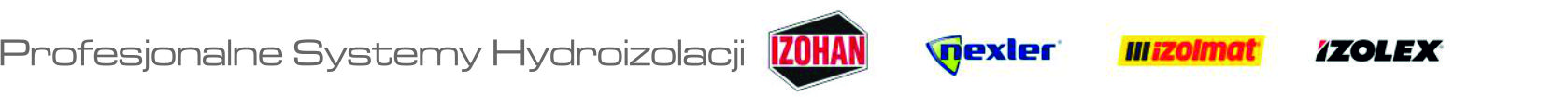 IZOHAN WL
        PARAMETRY TECHNICZNE
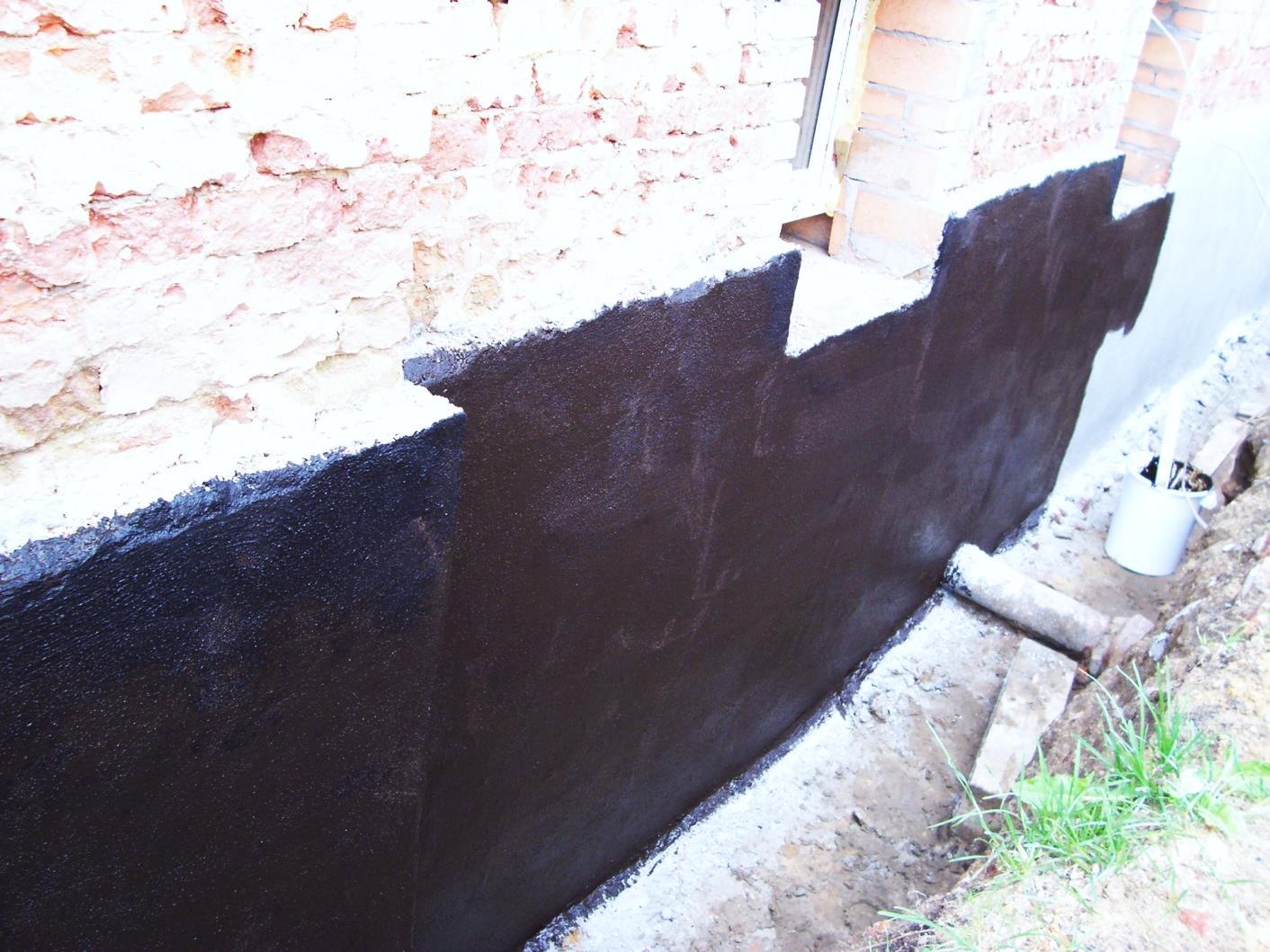 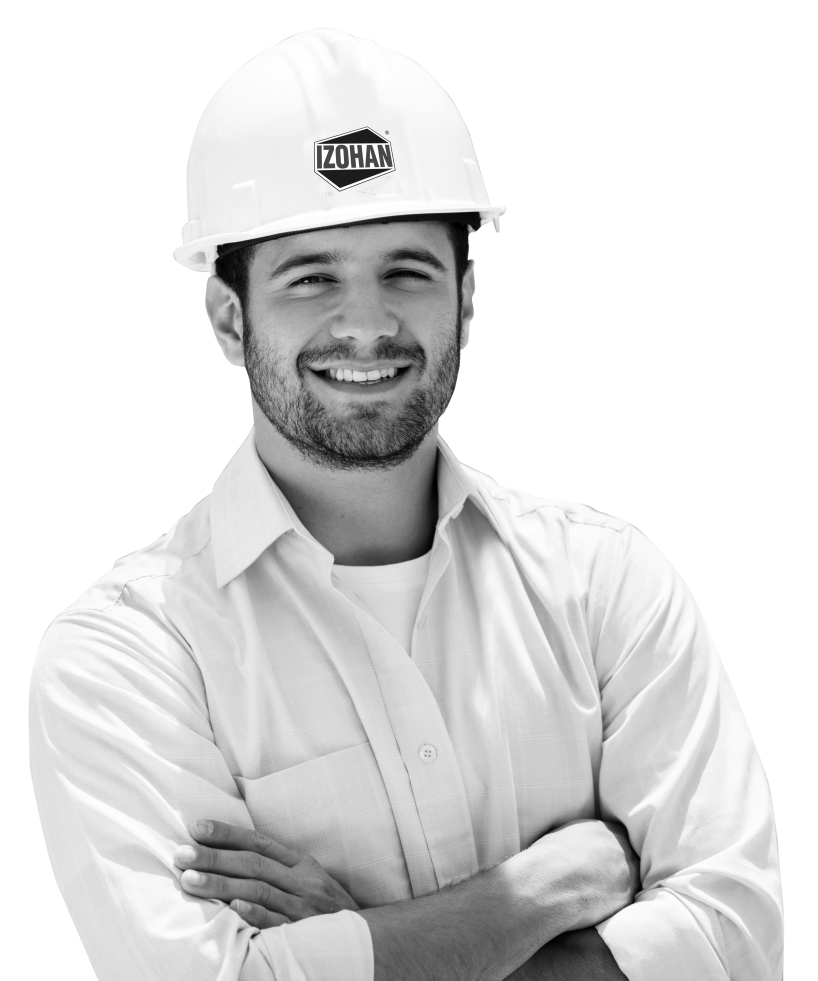 ►	PRZESIĄKLIWOŚĆ POWŁOKI PRZY DZIAŁANIU 	SŁUPA WODY 1000 MM W CZASIE 48 H:
	niedopuszczalna 

►	CZAS POMIĘDZY NANOSZENIEM WARSTW:
	ok. 3 godzin

►	WYTRZYMAŁOŚĆ NA ODERWANIE
	(POŁĄCZENIE BETON-STYROPIAN): ponad 200 kPa

►	ZGODNOŚĆ Z NORMĄ: PN-B-24000:1997

►	APROBATA TECHNICZNA IBDIM:
	AT/2005-03-1953/3

►	ATEST HIGIENICZNY: 	HK/B/1061/04/2014
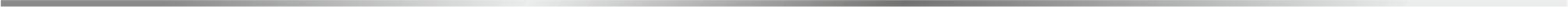 www.izohan.pl 
info@izohan.pl
Tel./fax. 58 781 45 85
IZOHAN sp. z o.o. 
ul. Łużycka 2,
81-963 Gdynia
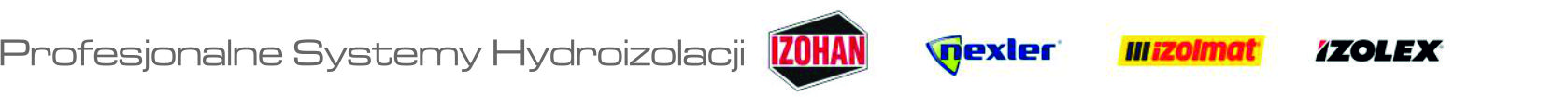 Zapraszamy do współpracy.
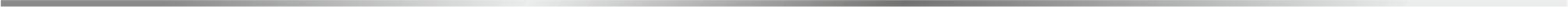 www.izohan.pl 
info@izohan.pl
Tel./fax. 58 781 45 85
IZOHAN sp. z o.o. 
ul. Łużycka 2,
81-963 Gdynia
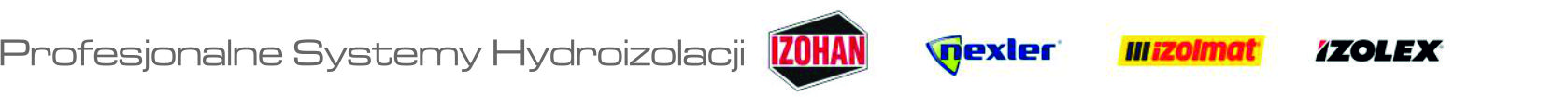